DNA
Ask a question, make a statement
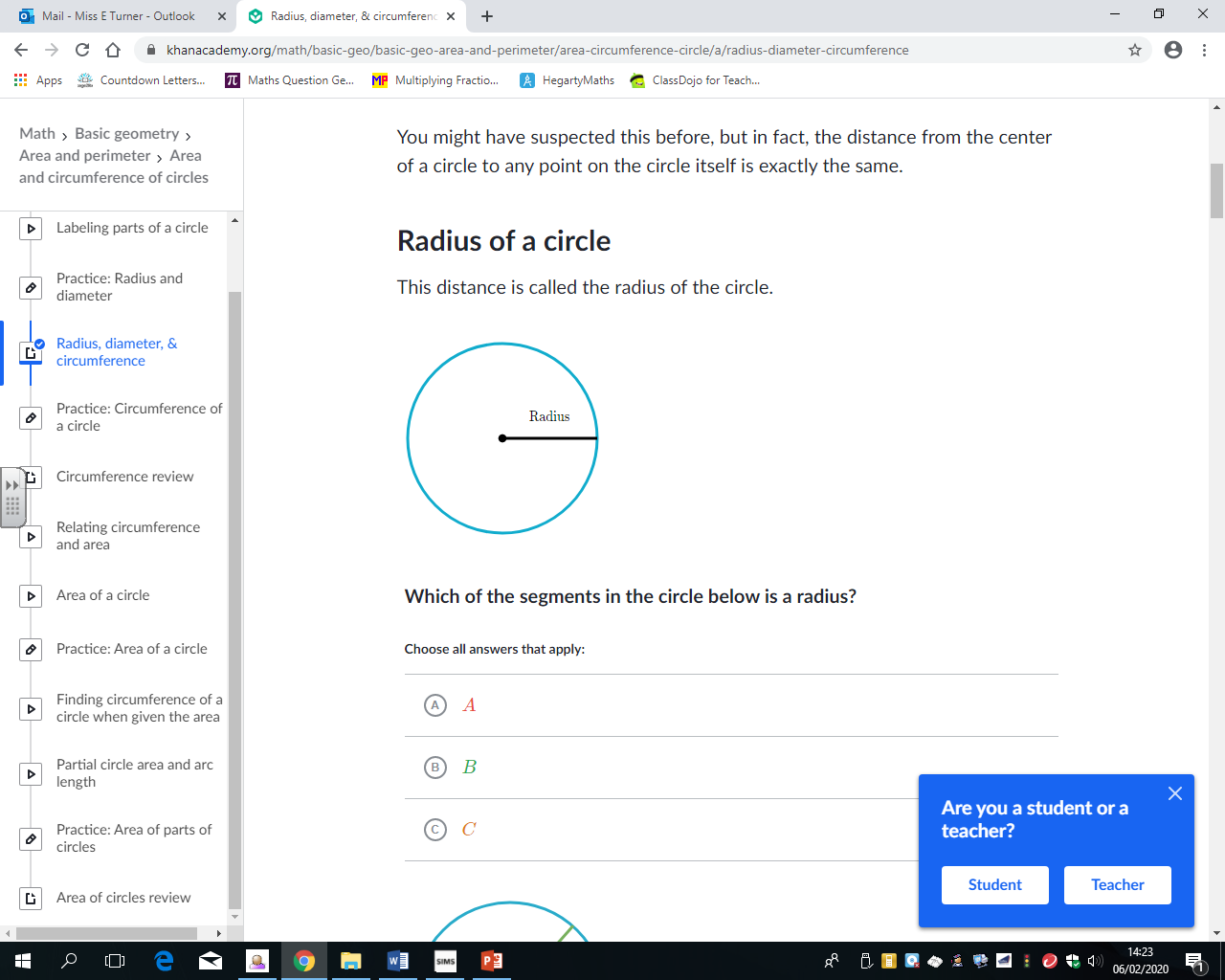 Radius = 10cm
[Speaker Notes: Option 1]
Connect
Write a definition for these words and make a sketch in your book
[Speaker Notes: Reliant on knowledge of types of number on a dice.Green introduces idea of “or” to stretch students understanding.]
Circumference of a Circle
Unit 9 Objective A
Progress Indicators
Recap
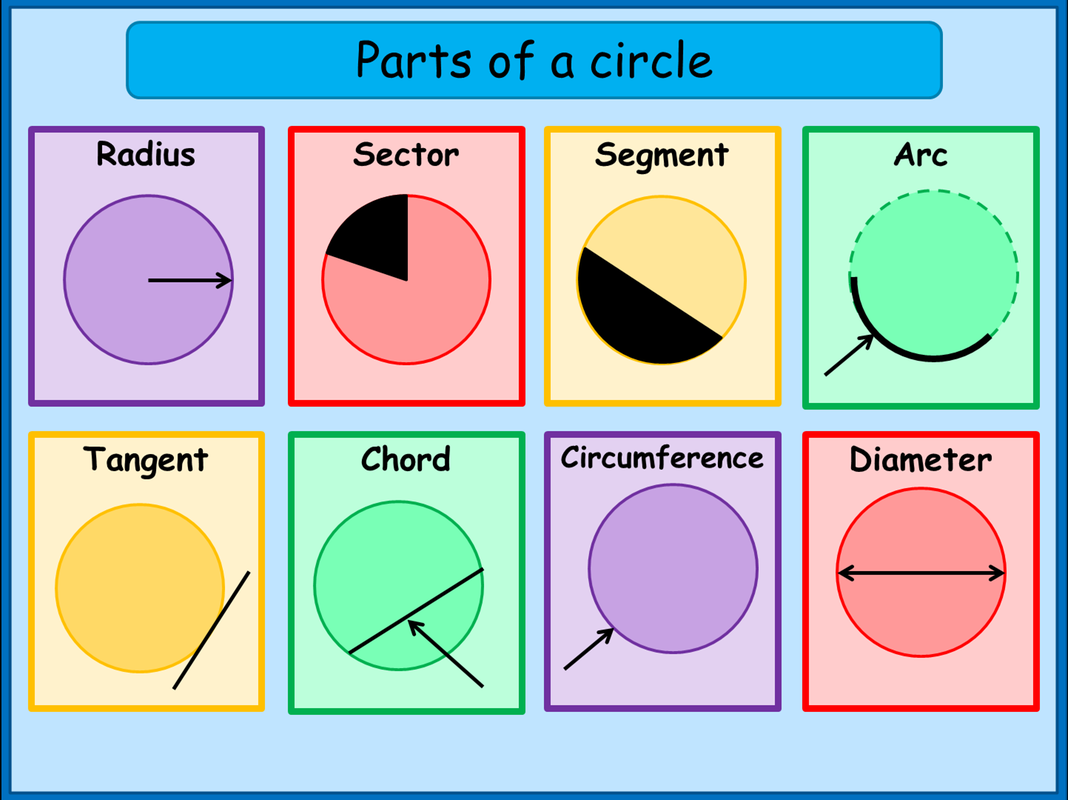 Formula
Circumference = π x diameter
Calculate the circumference of the circle
I do
We do
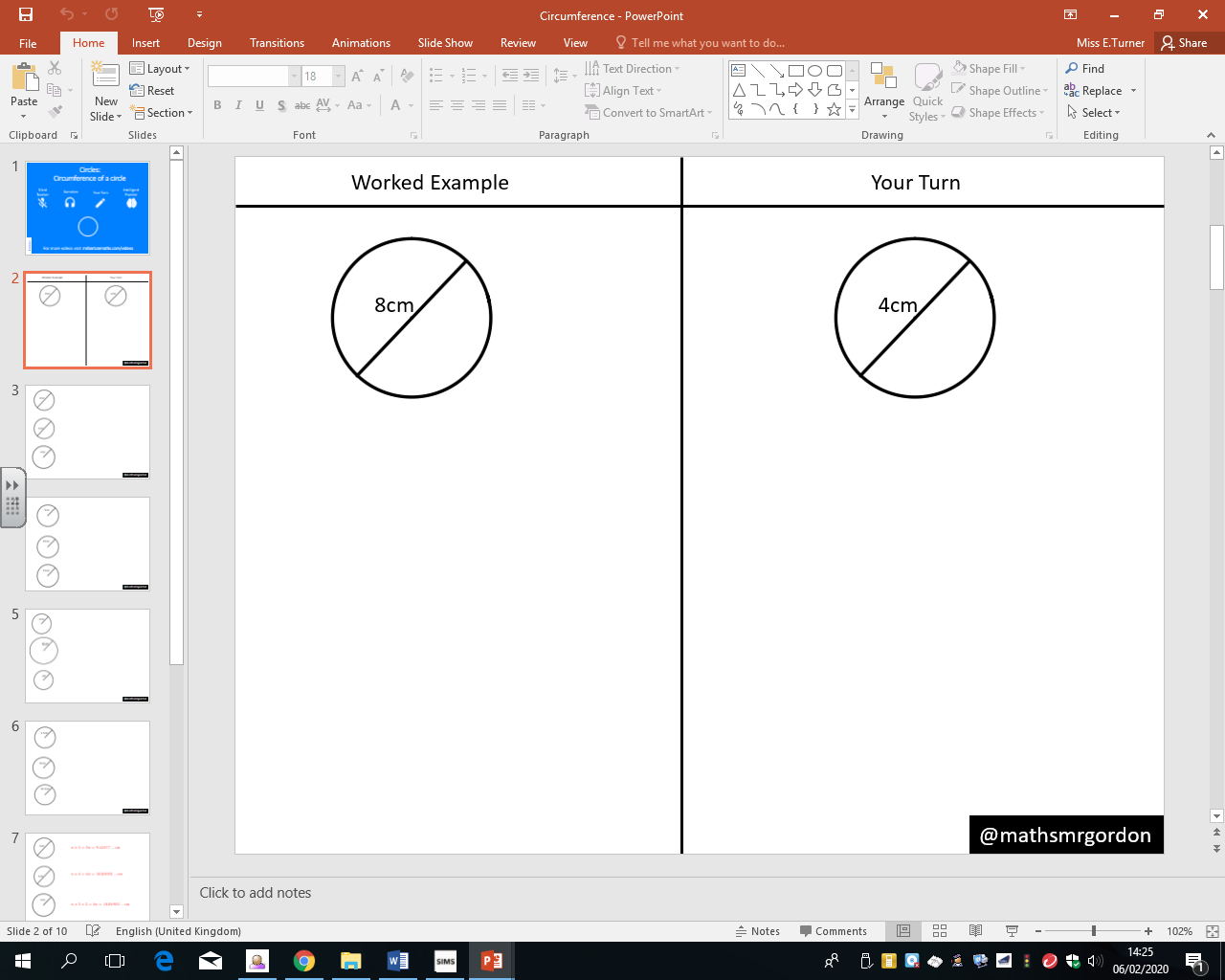 Intelligent Practice
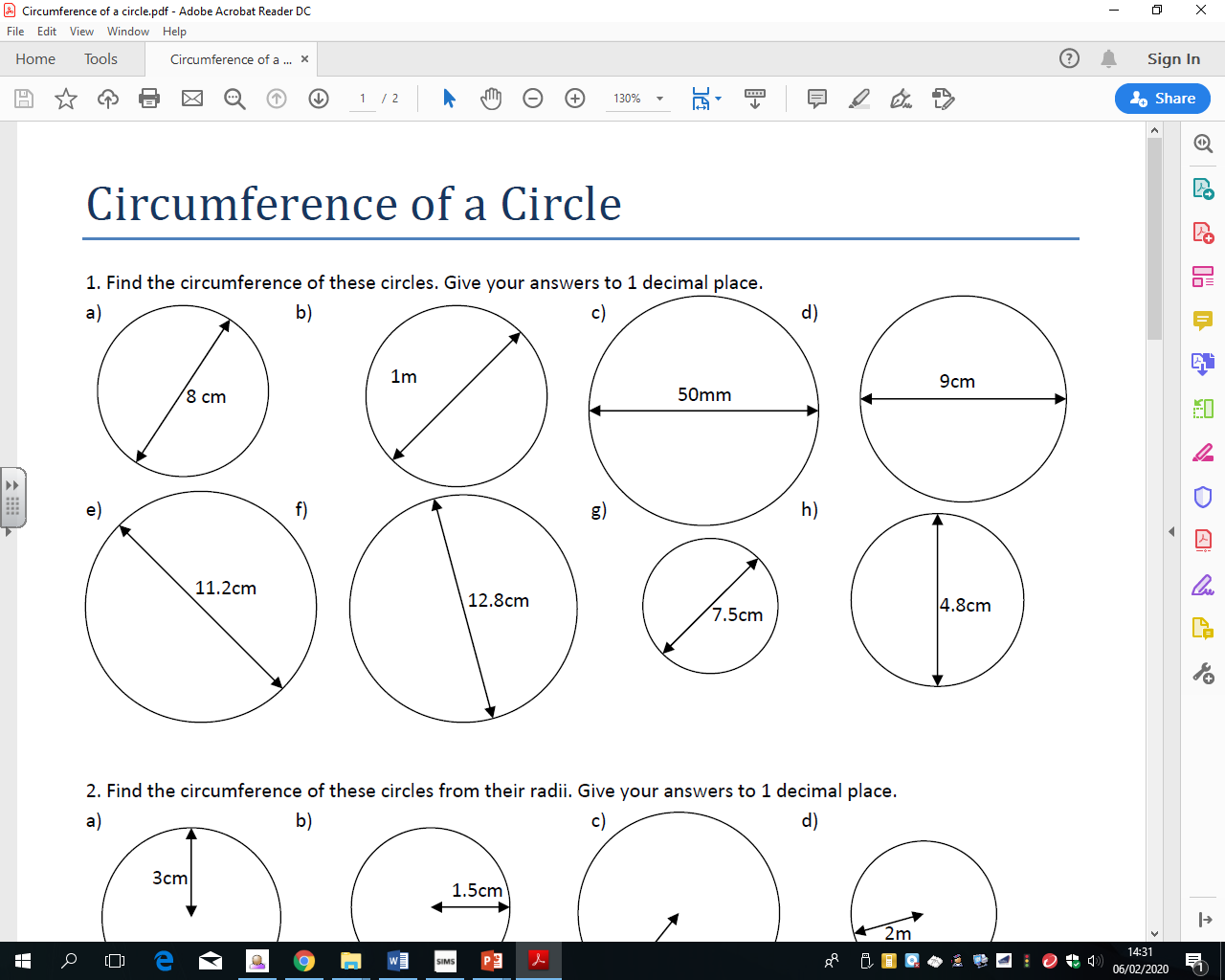 Formula
Circumference = π x diameter
What other formula is there?
Formula
Circumference = π x diameter
Circumference = 2 x π x radius
Calculate the circumference of the circle
I do
We do
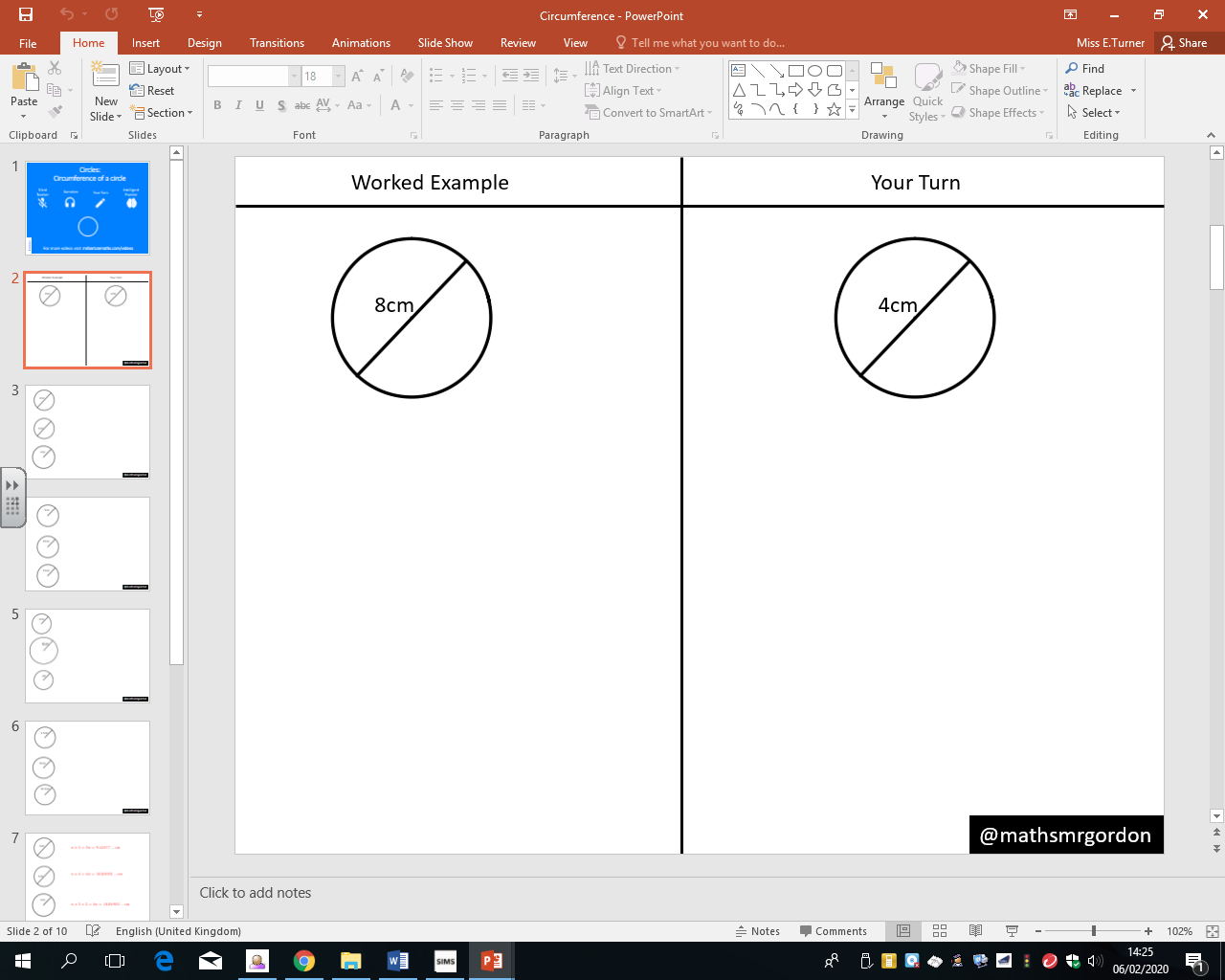 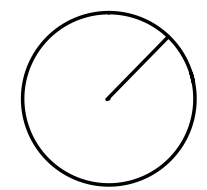 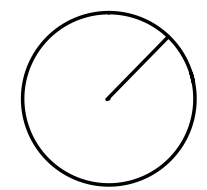 Intelligent Practice
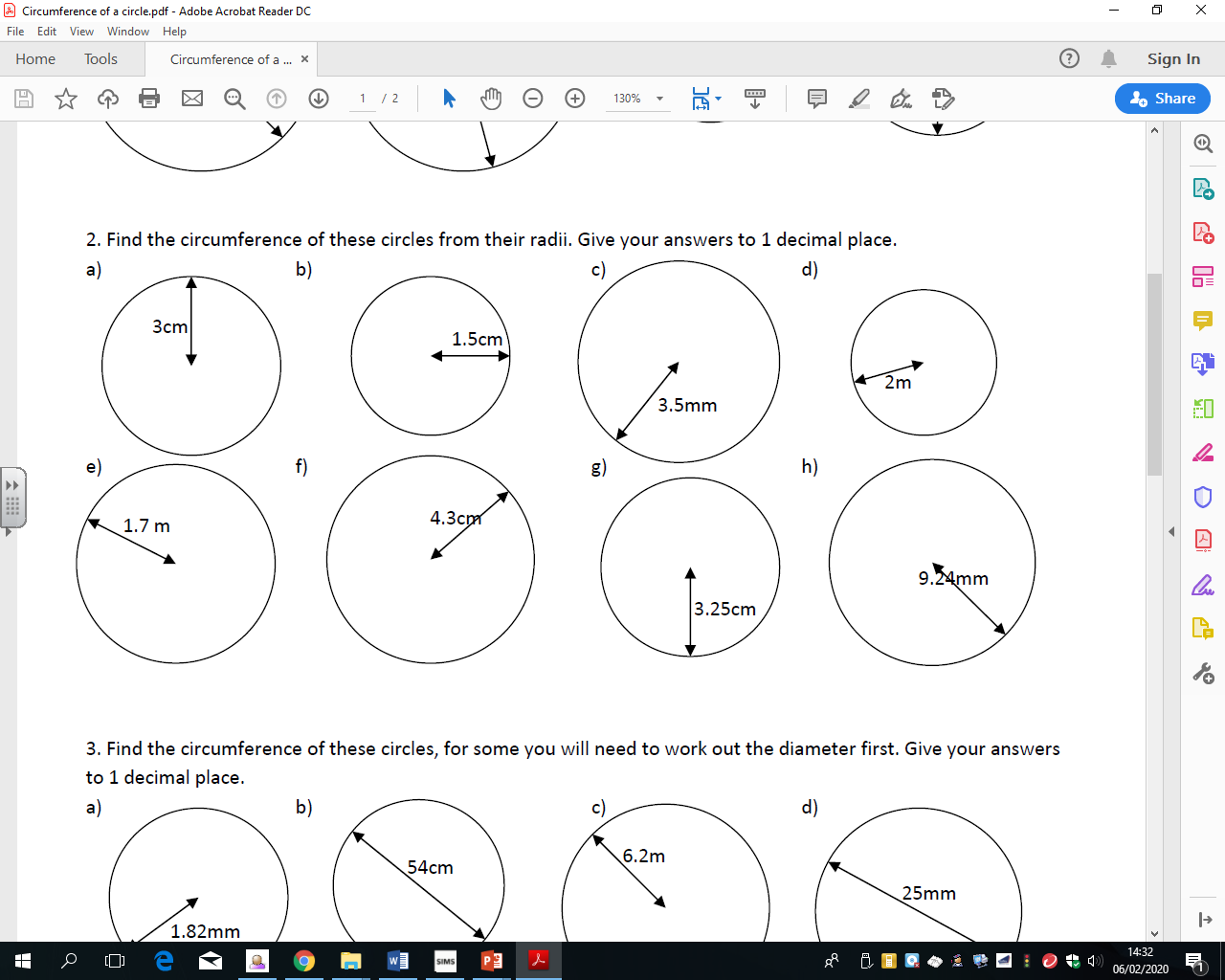 Stretch Questions
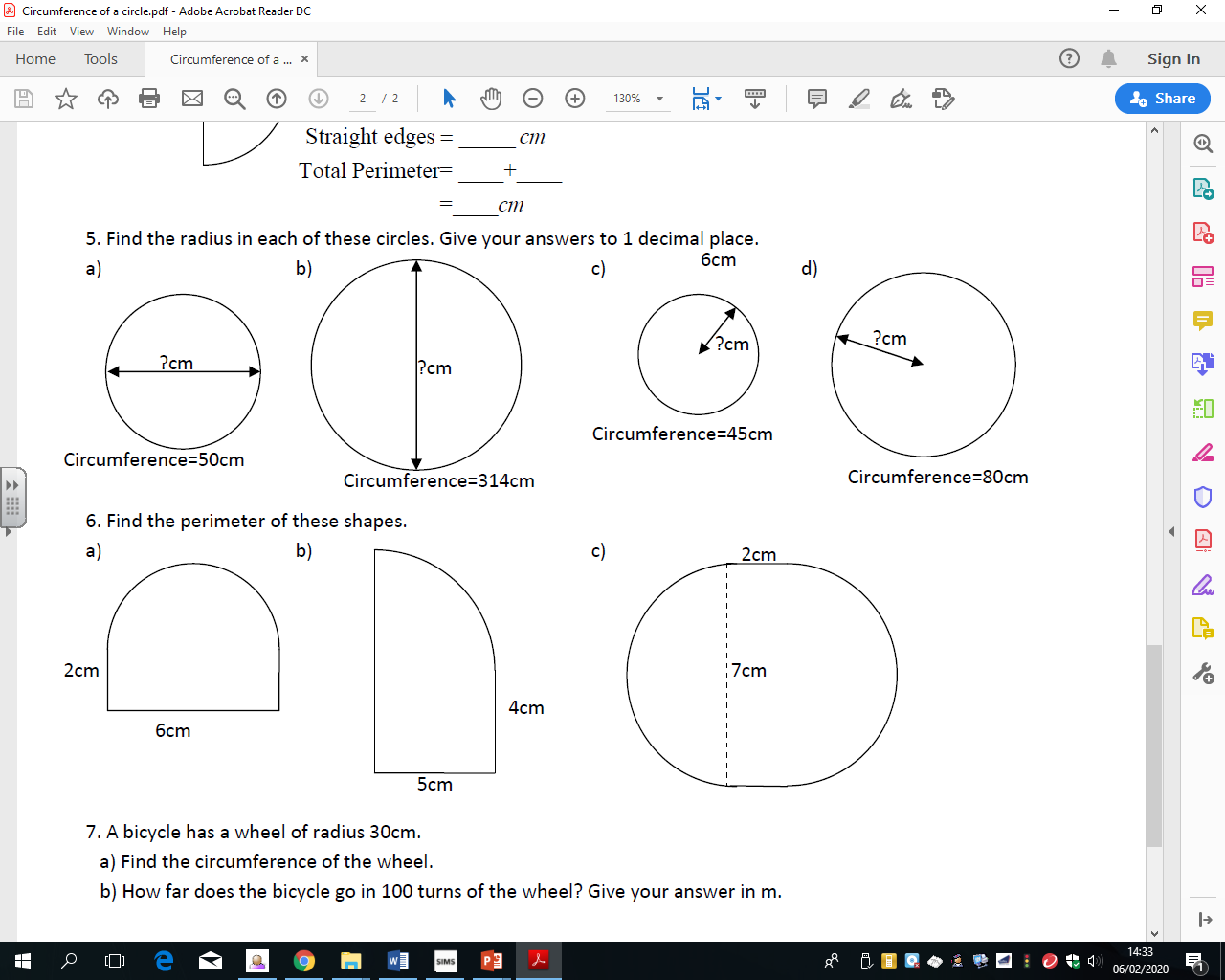 Key Elements (must be included)
DNA
Connect to previous lesson
Main body – including worked examples, intelligent practice and collaborative learning. 
Demonstrate
Variation Theory
Google variation theory – you will recognise it from lessons on blackboard you’ve taught previously.

This should be your first port of call for resources for these lessons.

They usually included worked examples, intelligent practice, and sometimes whiteboard activities.
Demonstrate
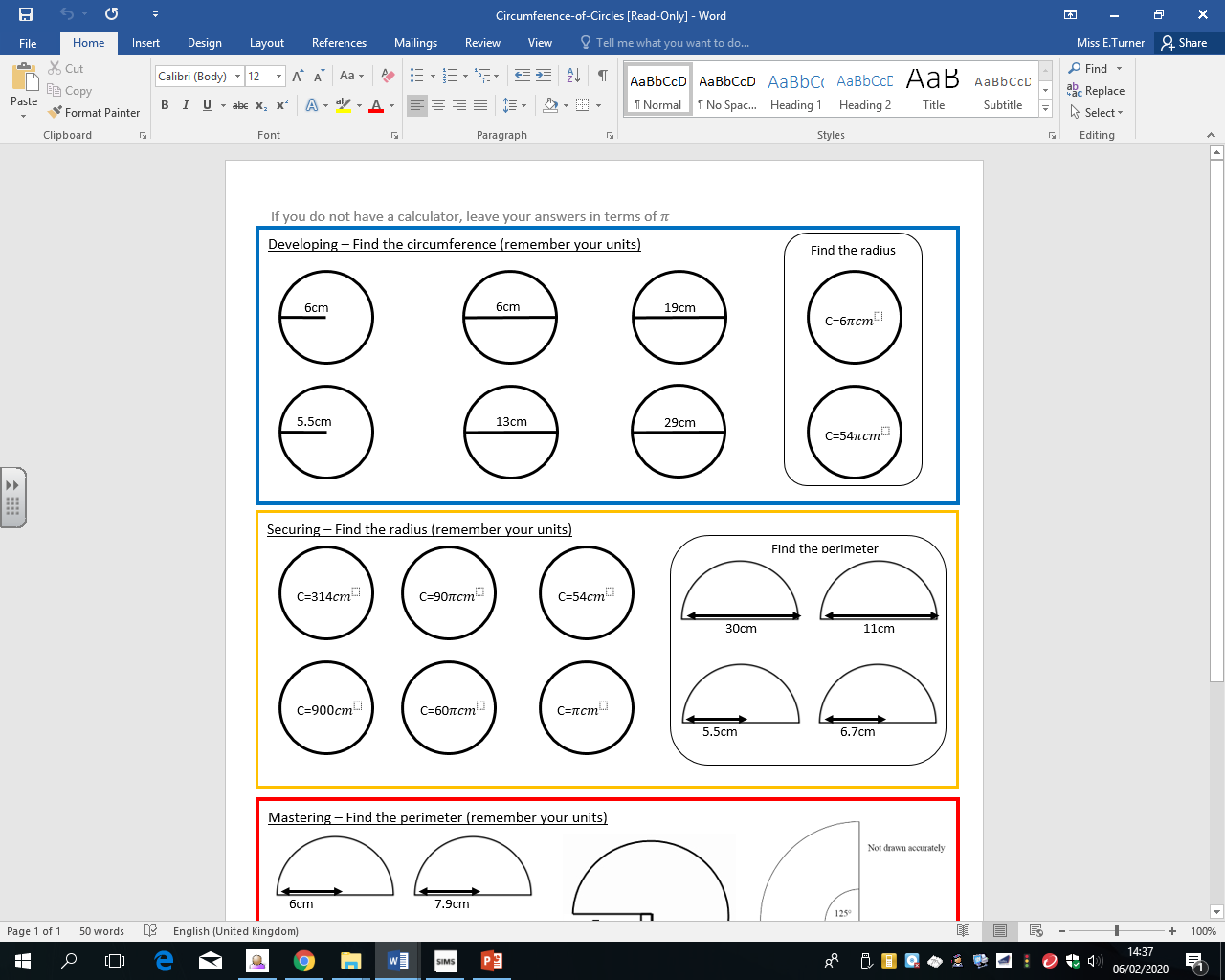 FIND THE CIRCUMFERENCE